你猜你猜你猜猜？
猜一个水果！
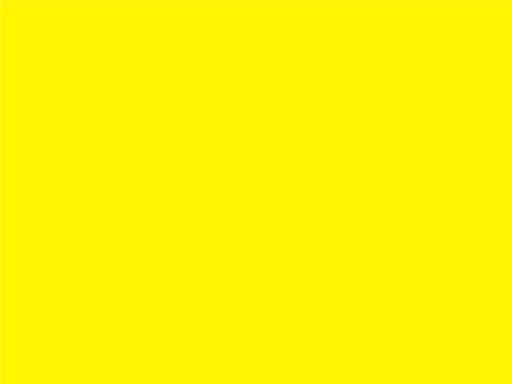 猜一个水果！
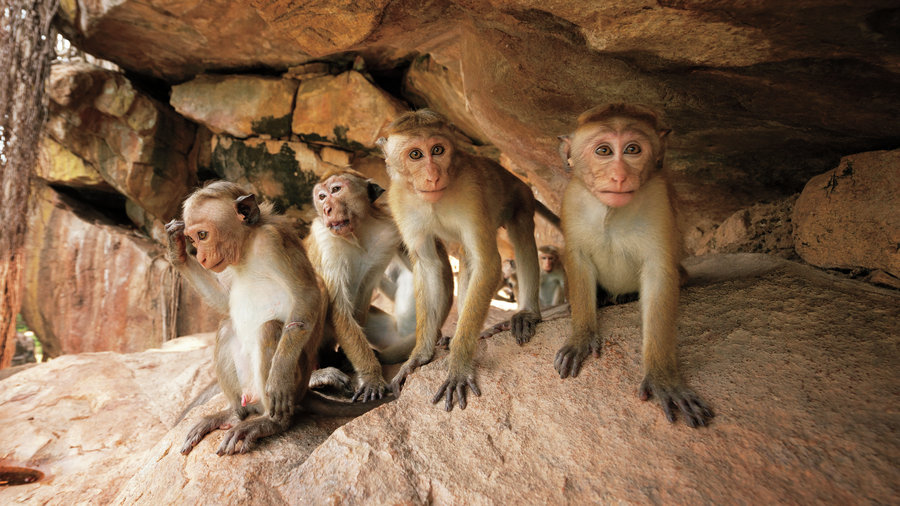 猜一个水果！
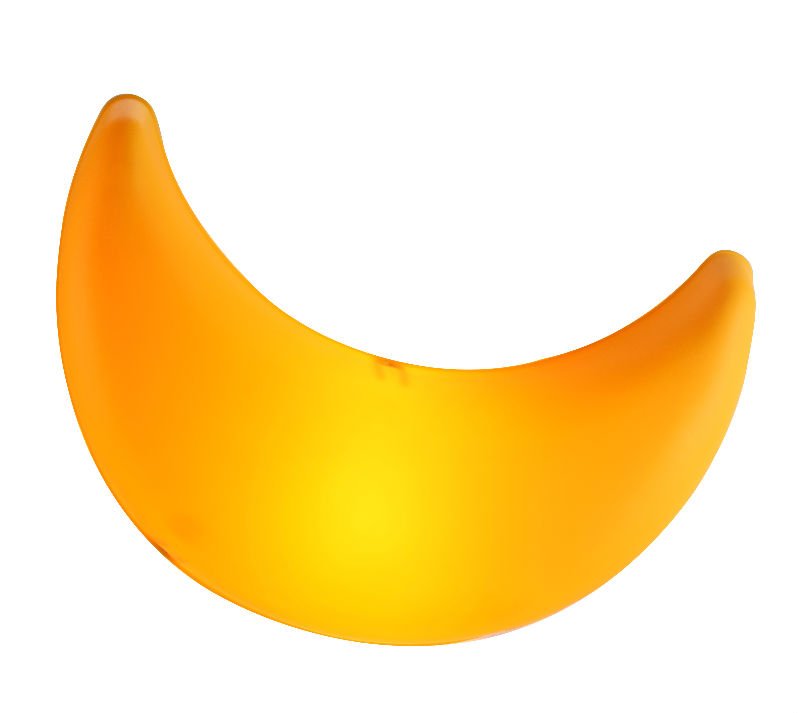 香蕉！
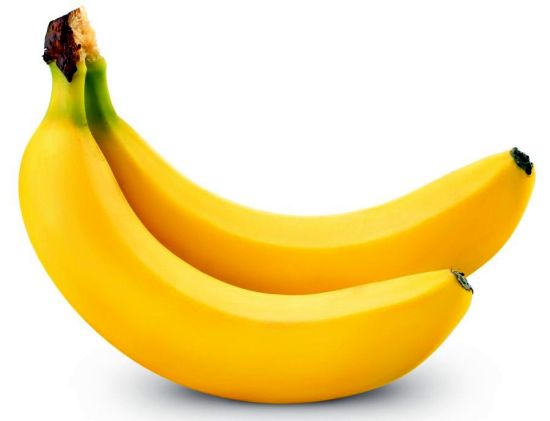 猜一个东西!
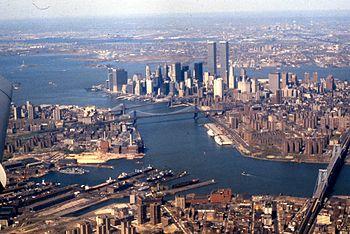 猜一个东西!
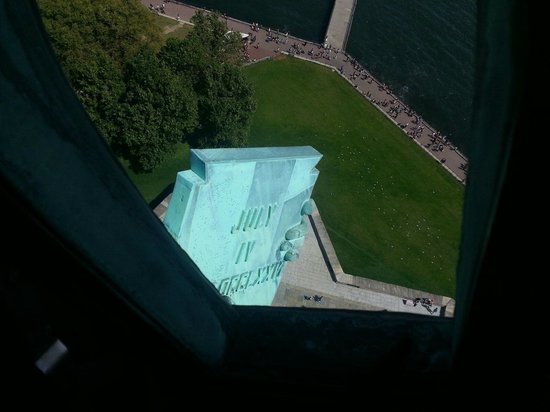 猜一个东西!
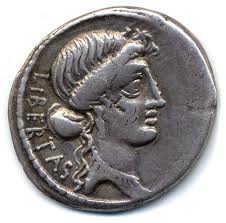 猜一个东西!
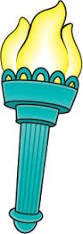 自由女神像
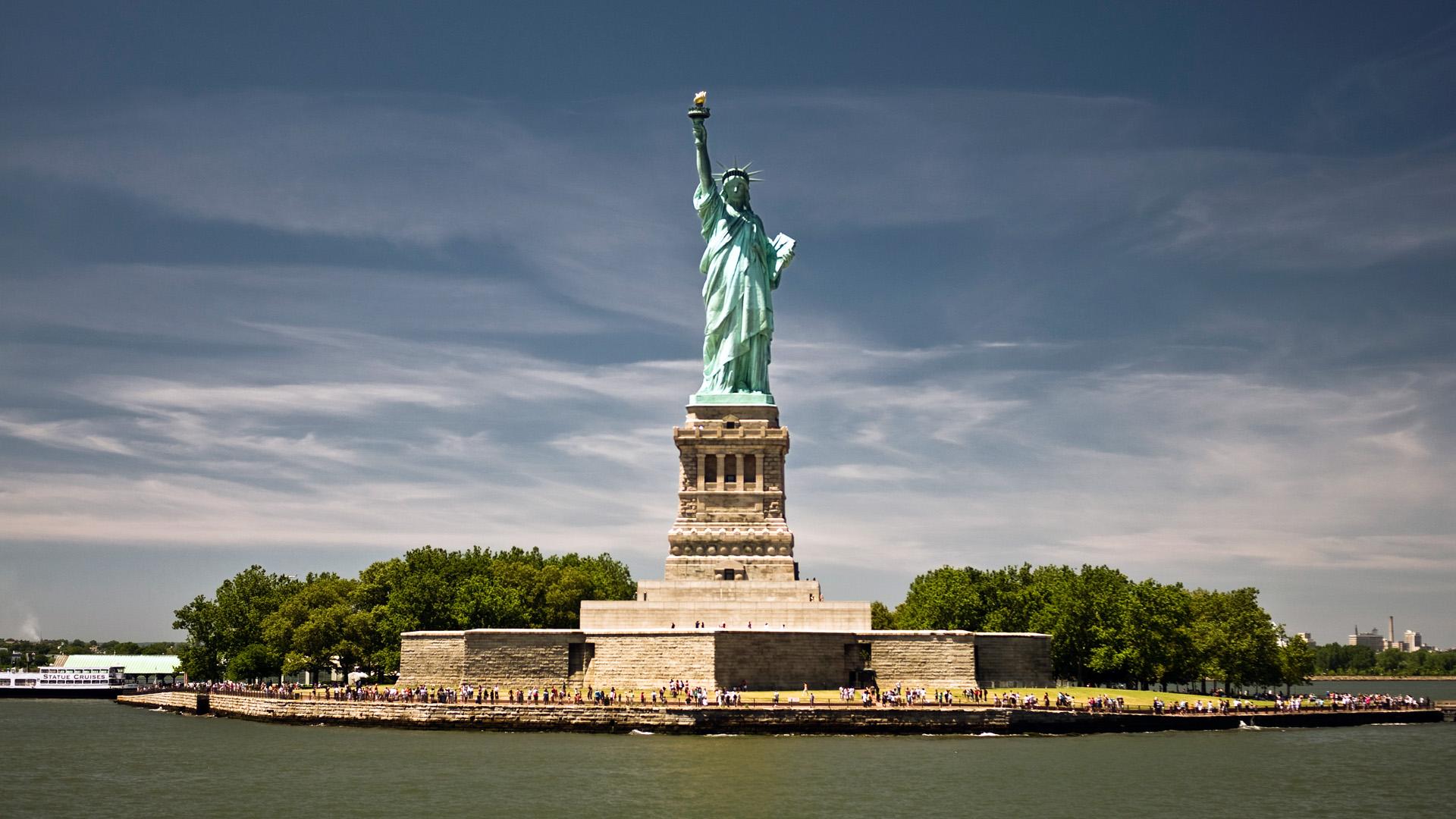 猜一个地方!
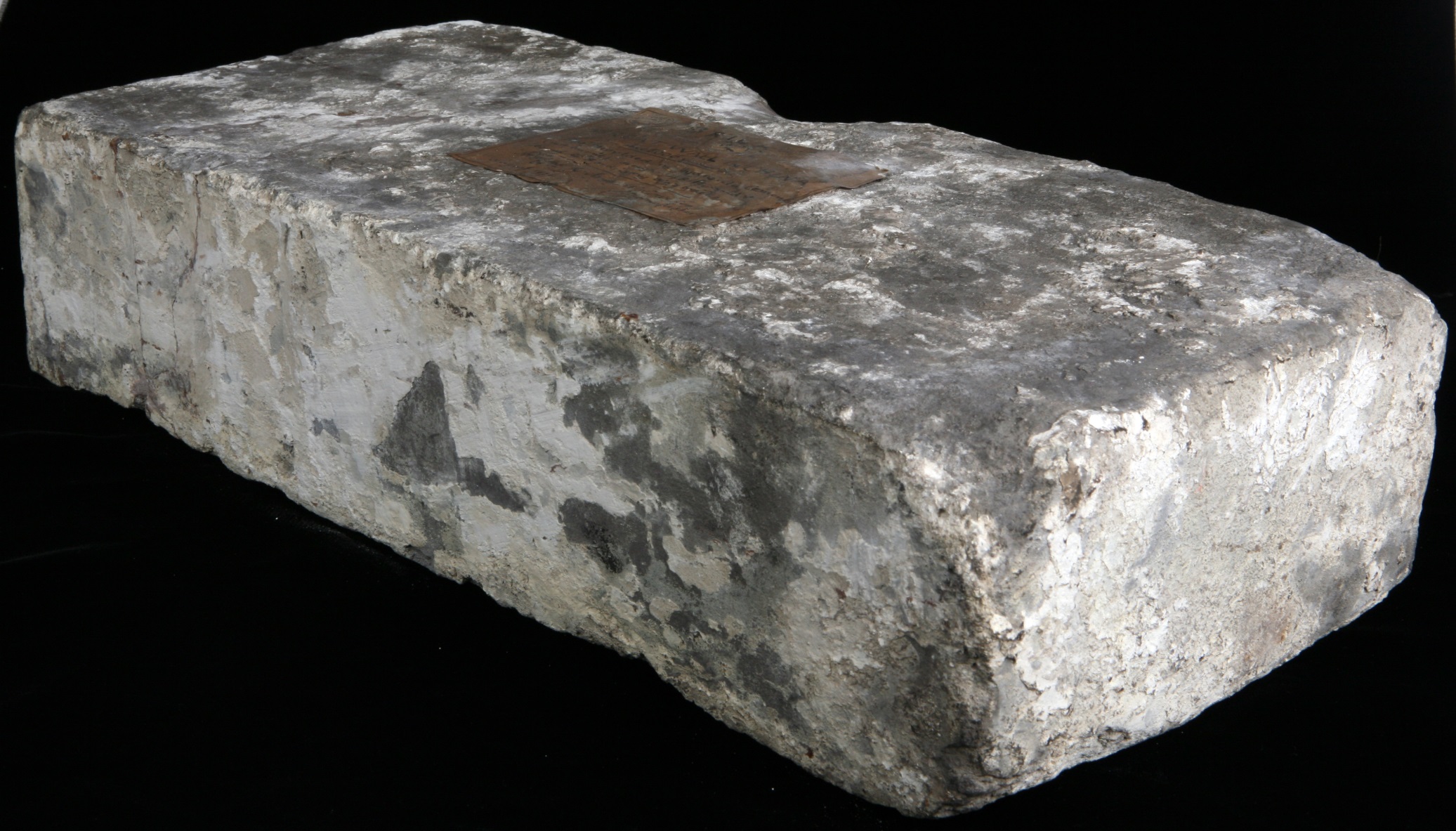 猜一个地方!
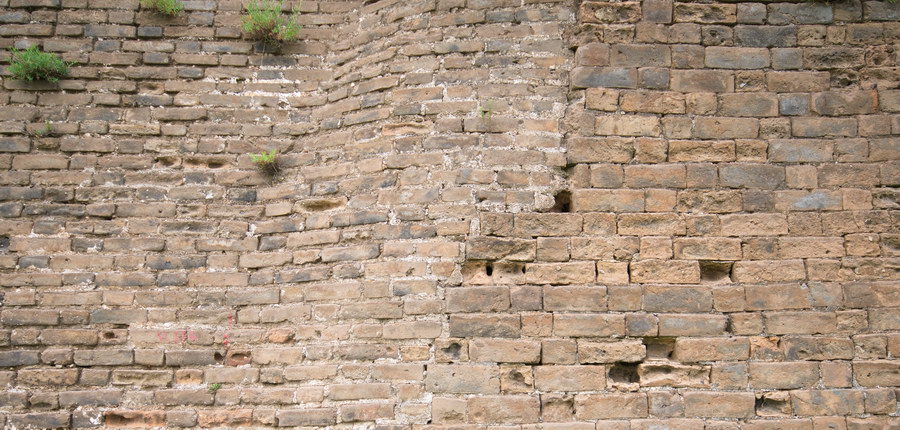 猜一个地方!
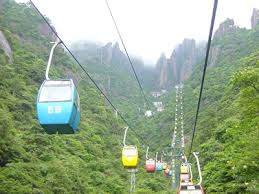 猜一个地方!
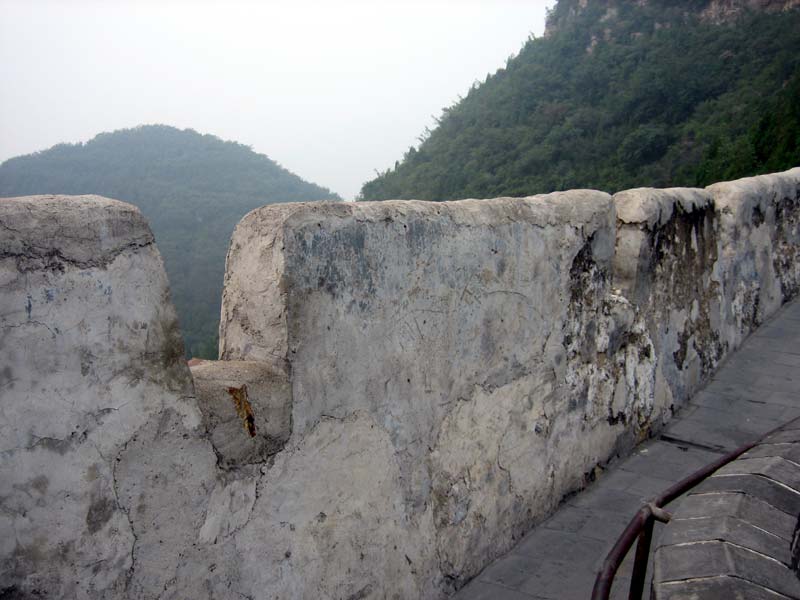 猜一个地方!
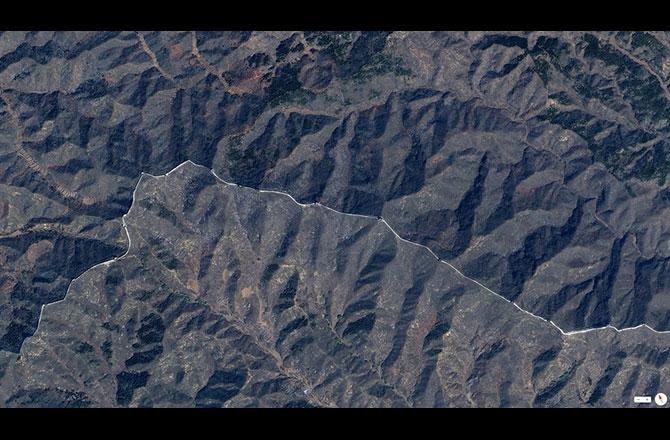 猜一个地方!
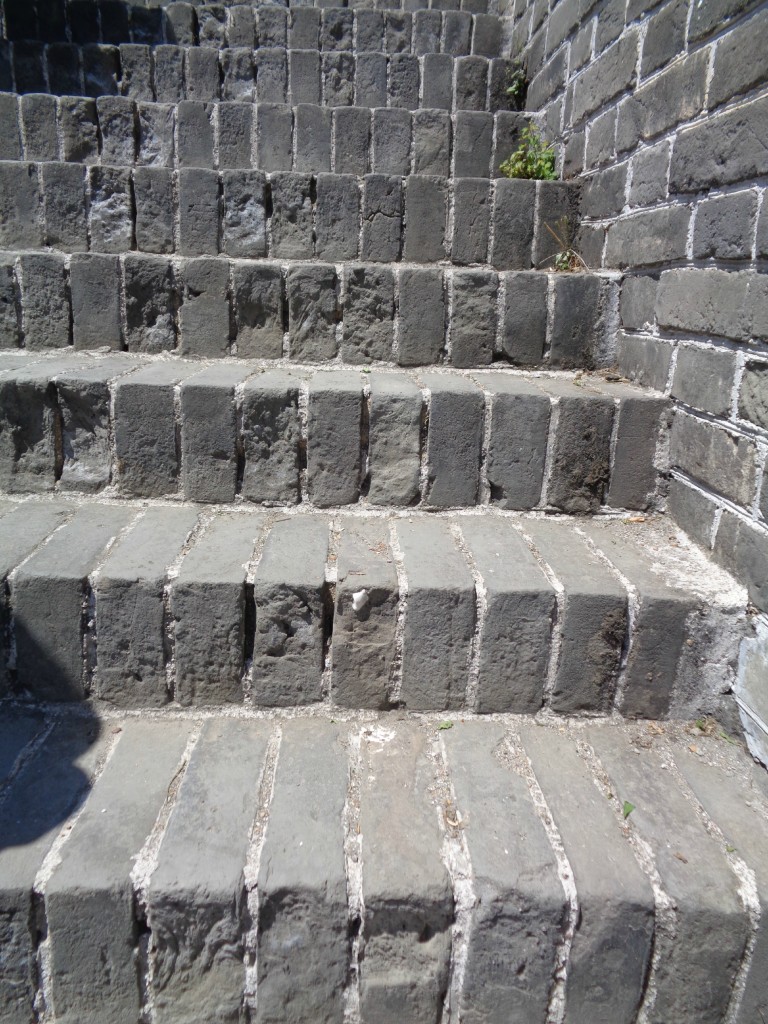 猜一个地方!
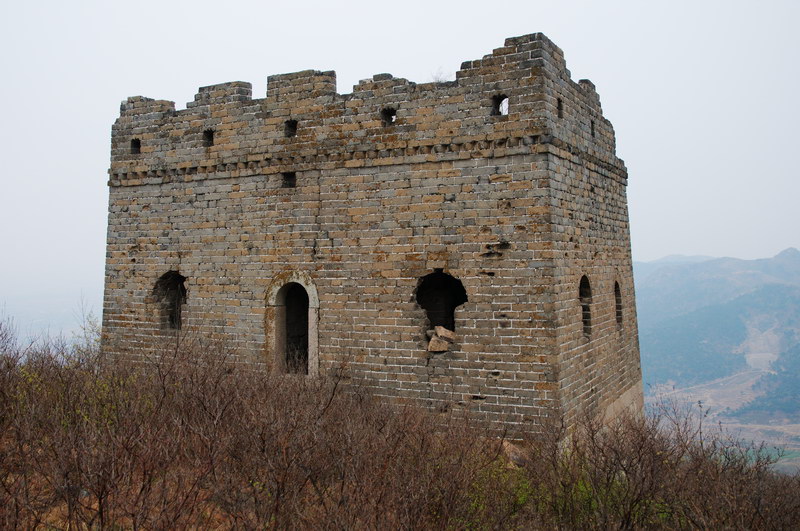 长城！
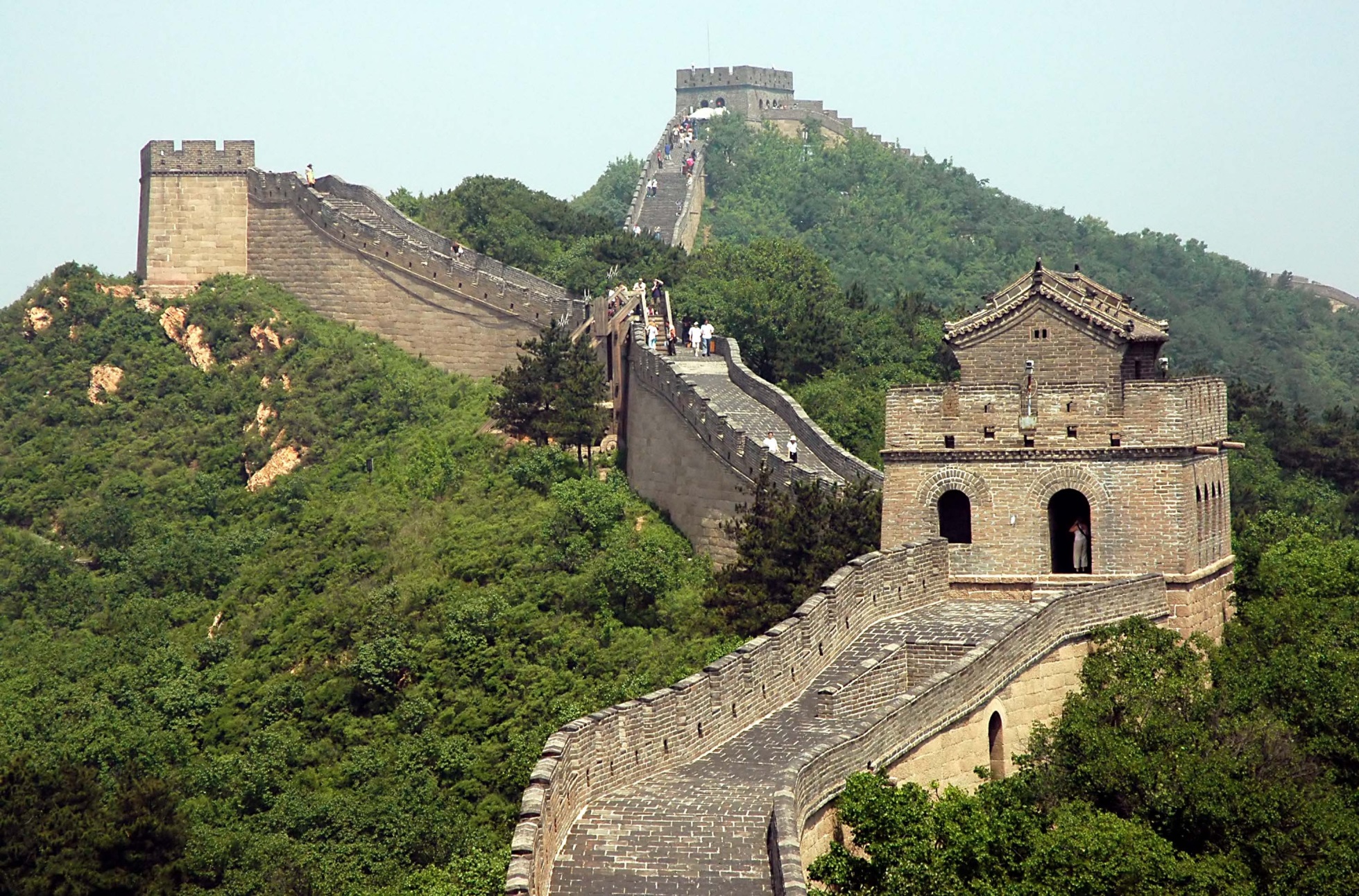